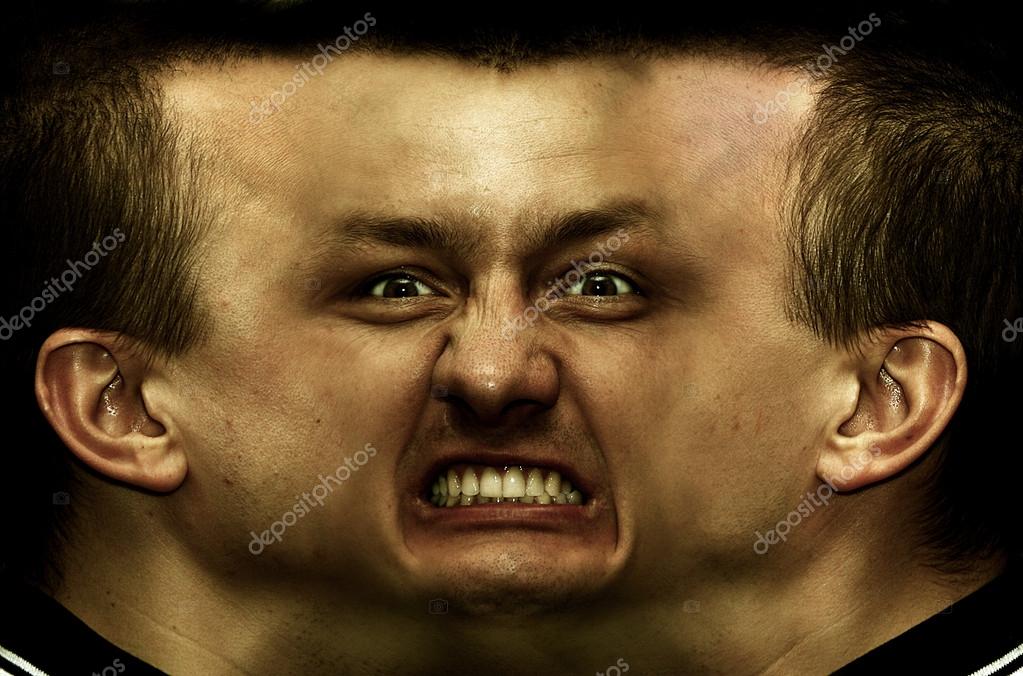 Persoonlijkheidsstoornissen
Algemene omschrijving

   Slechts weinig mensen hebben een persoonlijkheids
   stoornis, maar trekjes van een bepaalde persoonlijkheid 
   heeft iedereen. 
.
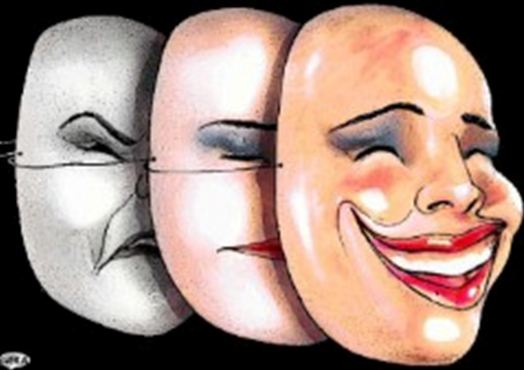 Algemene omschrijving Persoonlijkheidsstoornissen
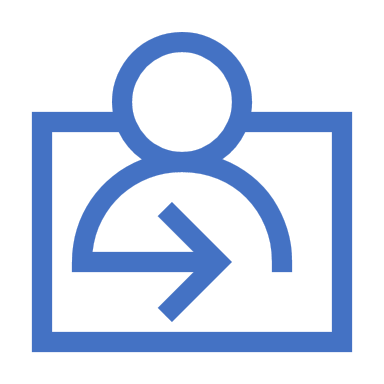 Sommige mensen raken door hun persoonlijkheid voortdurend in de problemen, of bezorgen hun omgeving overlast. 
Ze lopen steeds op dezelfde manier vast, in hun werk, hun studie, in vriendschappen en in intieme relaties. 
Ze zijn nauwelijks in staat om hun gedrag aan te passen aan veranderende omstandigheden waardoor mensen hen vaak dwingend of star vinden.
Algemene diagnostische criteria volgens de DSM
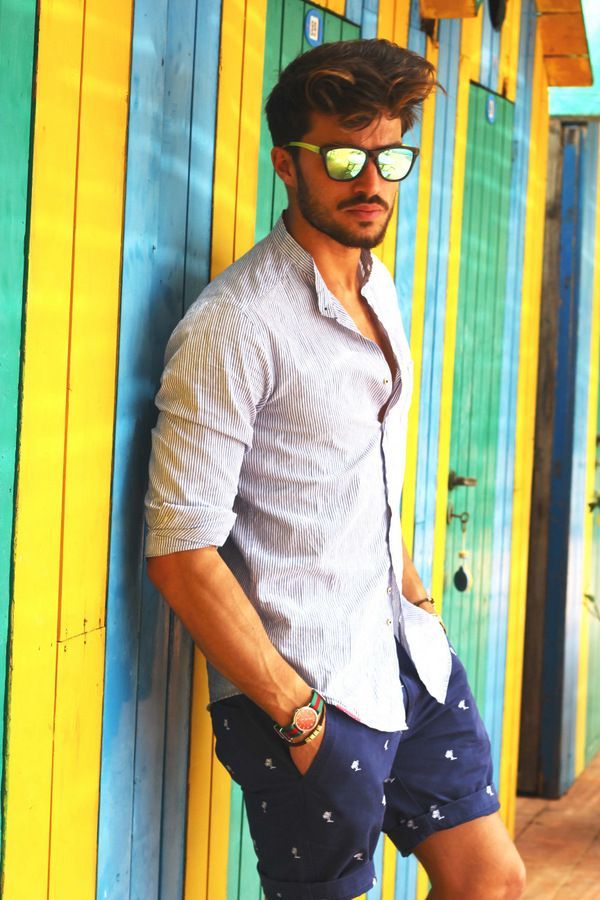 Beschrijving volgens de DSM1. Cognities: De manier waarop we onszelf, anderen en  gebeurtenissen waarnemen en interpreteren    .
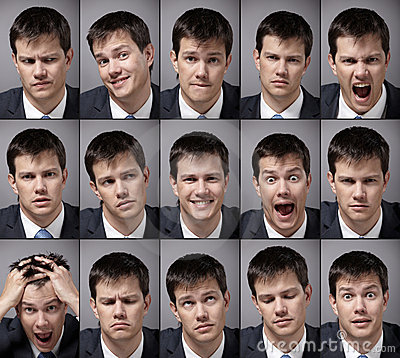 Beschrijving volgens de DSM2. Affecten
Draagwijdte, intensiteit, labiliteit en adequaatheid van 
de emotionele reacties
Beschrijving volgens de DSM3. Functioneren in het contact met anderen
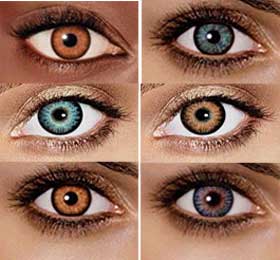 4. Beheersen van de impulsen
Beschrijving volgens de DSM:
Het patroon van gedragingen……
Is star en dit uit zich op een breed terrein van persoonlijke en sociale situaties
Veroorzaakt lijden of beperkingen in het sociale en beroepsmatige functioneren
Is stabiel en van lange duur
Het begin kan teruggevoerd worden naar tenminste de adolescentie of vroege volwassenheid
is niet veroorzaakt door een andere psychische stoornis
Is niet het gevolg van een middel ( zoals drug of medicijn) of een somatische aandoening ( zoals schedeltrauma)
Enkele begrippen :

Empathie:   	Vermogen je in te voelen en te verplaatsen in  een ander                               	persoon.
Affect :   	  	Heftige gemoedsbeweging, zoals angst, vrees en woede
Geweten:   	Besef van goed en kwaad 
Perceptie: 	Zoals iemand iets ervaart en beoordeelt
Excentriek: 	Heel anders dan anderen en daardoor opvallend 
Stereotype:  	Vaststaand beeld, cliché en versimpeld ten  opzichte van de			     	werkelijkheid.
Preoccupatie: In gedachten van iets vervuld zijn
Automutilatie: Zelfbeschadiging
Drie Clusters
Persoonlijkheidsstoornissen zijn , naast de algemene criteria, onderverdeeld in drie hoofdgroepen (clusters) met hun specifieke kenmerken.

Cluster A:  Excentriek, zonderling,  'vreemd' of 'apart' gedrag

Cluster B:  Theatraal, emotioneel of grillig gedrag. 
                           Misbruik maken van anderen.

Cluster C: Gespannen of angstig gedrag
Cluster A:  excentriek , zonderling, 'vreemd' of 'apart' gedrag
      
             Paranoïde persoonlijkheid
Wantrouwen en achterdocht jegens anderen
Halsstarrig rancuneus
Hypergevoelig voor kritiek
Reageert snel met woede of tegenaanval
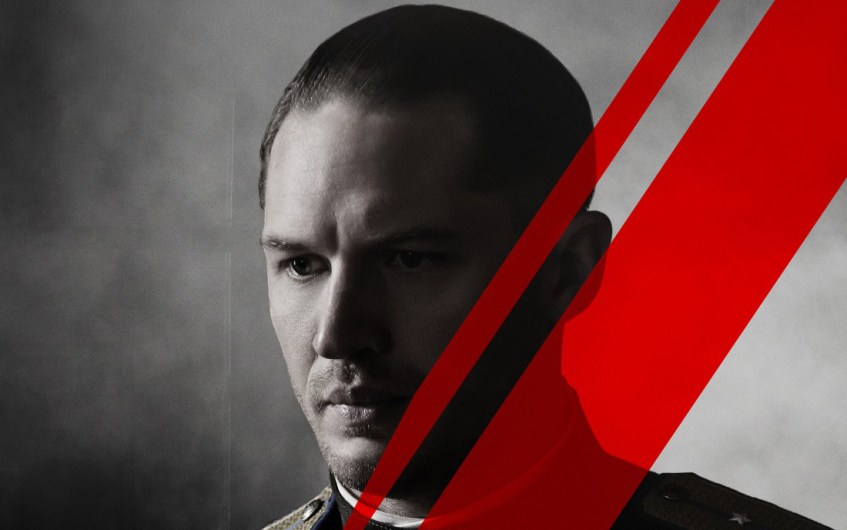 Cluster A:  Excentriek, zonderling 'vreemd' of 'apart' gedrag
Schizoïde persoonlijkheid 
Afstandelijkheid in relaties
Beperkingen in uiten van emoties
Geen plezier in contact
Geen intieme vrienden
Solist
Geen belangstelling voor seks
Onverschillig voor lof of kritiek
Emotioneel kil
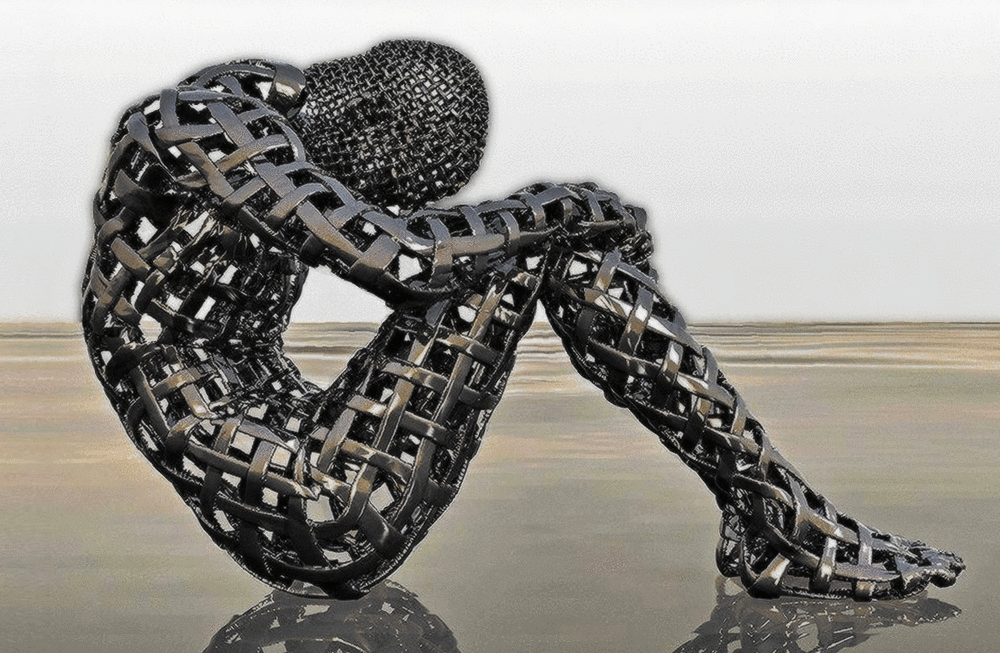 Cluster A:  Excentriek, zonderling 'vreemd' of 'apart' gedrag
Schizotypische Persoonlijkheid
Sociale en intermenselijke beperkingen bij een acuut gevoel van ongemak
Verminderd vermogen tot het aangaan van intieme relaties
Buitensporige sociale angst
Betrekkingsideeën, magisch denken, bijgeloof, helderziendheid, telepathie, ‘zesde zintuig’
Ideeënrijk en creatief
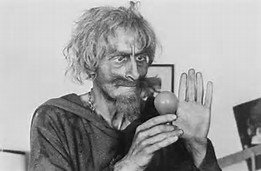 Cluster B:   Theatraal, emotioneel of grillig gedrag.  
                     	     Misbruik maken van anderen

Anti sociale persoonlijkheid 301.7

Gebrek aan achting voor anderen en schending van rechten van anderen
Niet in staat zich aan te passen aan de maatschappelijke norm.  
Oneerlijkheid, liegen, zwendel, impulsiviteit, prikkelbaarheid, agressiviteit, roekeloze onverschilligheid.
Ontbreken van spijtgevoelens.
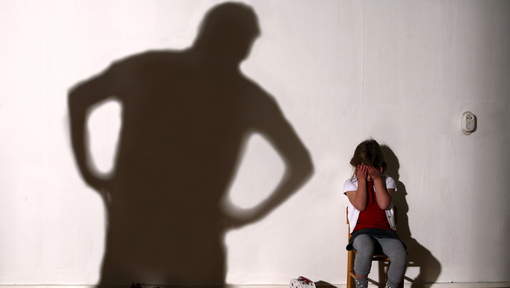 Cluster B:   
Theatraal, emotioneel of grillig gedrag. Misbruik maken van anderen
Borderline Persoonlijkheidsstoornis 301.83
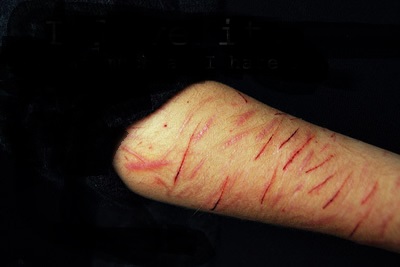 Instabiliteit in intermenselijke relaties, zelfbeeld en affecten
Wisselend overmatig idealiseren en kleineren
Impulsiviteit
Suïcidale uitingen en gedragingen
Stemmingswisselingen
Affectlabiliteit
Inadequate, intense woede
Stress gebonden paranoïde ideeën
Automutilatie
Borderline Persoonlijkheidsstoornis
Extreme verlatingsangsten
Chronisch gevoel van leegte
Instabiele en intense intermenselijke relaties gekenmerkt door wisselingen tussen overmatig idealiseren en kleineren.
Inadequate, intense woede of moeite kwaadheid te beheersen 
Impulsiviteit
Zelfdestructieve tendensen
Overgevoeligheid voor afwijzing
“All good all bad”
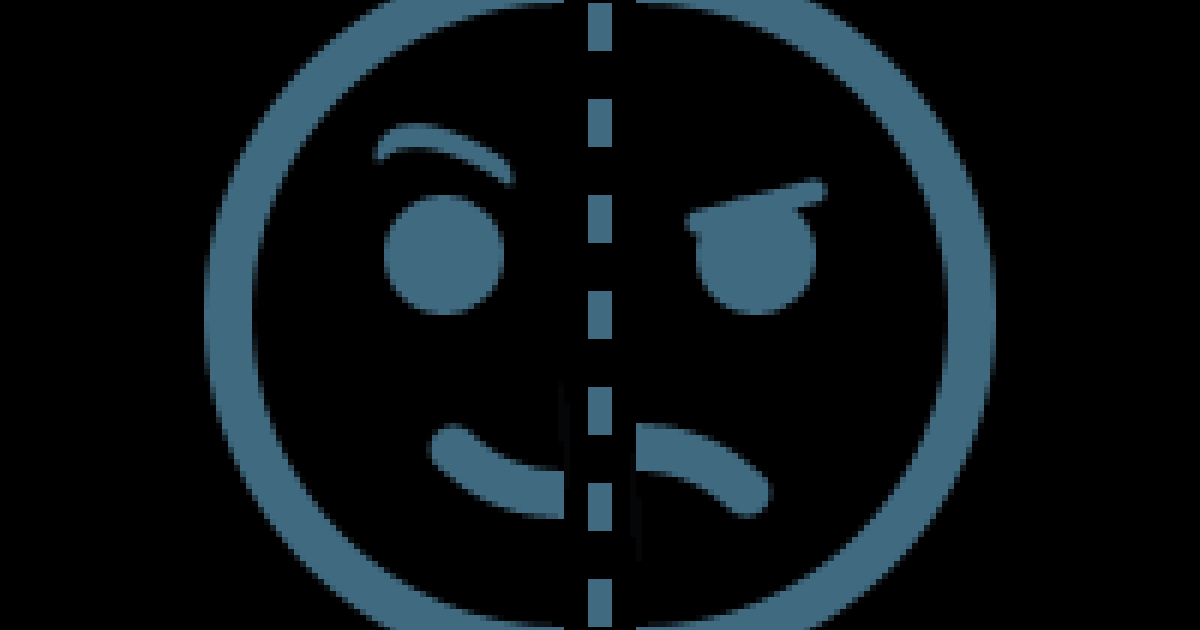 Overname verantwoordelijkheid
Overmatige diagnostiek
Overmatige behandeling
Overmatige betrokkenheid
Uitgangspunten
 
 De borderline patiënt wordt gezien als een competent en verantwoordelijk     mens.
 Zelfverantwoordelijkheid staat centraal.
De doelen
Breng geen schade toe
Verminder de chaos en de verstoorde relatie tussen de patiënt en de hulpverlener
Consider therapy; bedenk of het goed is therapie te geven
Probeer opname te voorkomen
Benadering
- Geen adviezen geven maar beroep doen op eigen probleemoplossend    vermogen
- Serieus nemen en begrip tonen.
-  In contact voorkomen dat het gedrag en problemen van ons worden
-  Ik-versterkend. Gezond gedrag positief labelen.
- Met acting-out, suïcidedreiging, automutilatie of ander grensoverschrijdend    gedrag kunnen we niets op de afdeling.
https://schooltv.nl/video/robinne-en-karlijn-hebben-borderline-wat-betekent-dat-voor-hun-leven/
Overdracht
Wat de cliënt voor de therapeut voelt, positief of negatief, met name als de cliënt de therapeut 'verwart' met bv zijn/haar vader. 

De cliënt herhaalt een patroon uit het verleden en draagt z'n gevoelens voor z'n vader over op de therapeut. Hij vindt bv de therapeut veel te streng, terwijl die helemaal niet streng is. Maar de vader van de cliënt was vreselijk streng.
Tegenoverdracht
Wat de therapeut voelt voor de cliënt. 
   Het woord 'tegenoverdracht' is wat ruimer dan het woord 'overdracht'.   
   
Het wordt gebruikt voor:

wat de therapeut spontaan voelt (hij/zij is ook maar een mens), maar ook……

2.  zijn/haar spontane, onbewuste reactie op de overdracht van de cliënt.
      Als de cliënt bv verliefd op hem wordt kan de therapeut daardoor gestreeld zijn en erin mee      gaan. 

de derde betekenis is de bewuste reactie van de therapeut op de gevoelens van de cliënt. Hij 'speelt' er bewust mee (bedoel ik niet negatief) om de cliënt verder te helpen.
Cluster B: Theatraal, emotioneel of grillig gedrag. 
			    Misbruik maken van anderen
Theatrale Persoonlijkheid
Buitensporige emotionaliteit
Aandacht vragen
Wil in centrum van de belangstelling staan
Ongepast seksueel verleidelijk en uitdagend
Wisselend en oppervlakkige emotionele uitingen
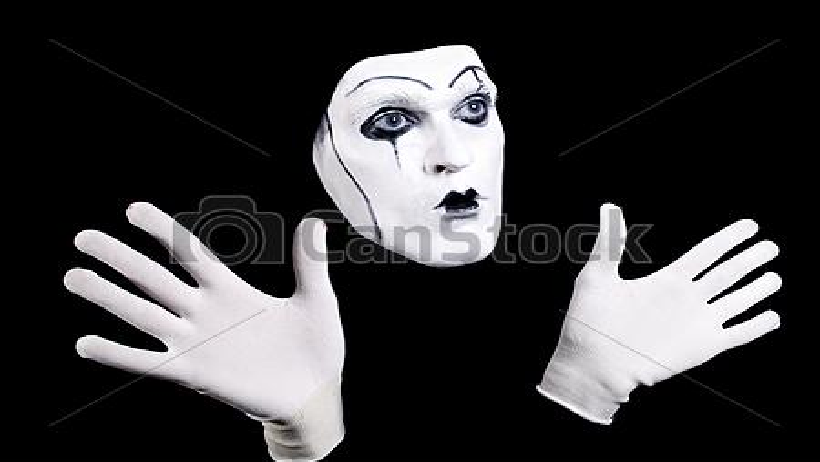 Cluster B:   
Theatraal, emotioneel of grillig gedrag. 
Misbruik maken van anderen
Narcistische Persoonlijkheid 

Grootheidsgevoelens
Gebrek aan empathie
Opgeblazen gevoel van eigenwaarde
Verlangt buitensporige bewondering
Fantasieën over onbeperkte macht, genialiteit, succes en schoonheid
Misbruikt anderen
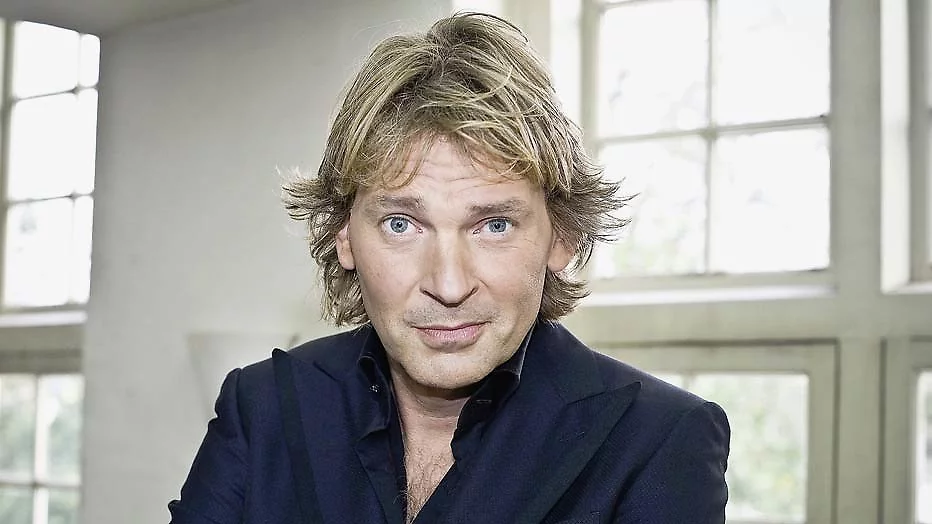 Cluster C:   Gespannen of angstig gedrag
Ontwijkende Persoonlijkheid 


Geremdheid in contact
Gevoel van tekortschieten
Overgevoeligheid voor een negatief oordeel
Terughoudend binnen intieme relaties
Vermijdt beroepsmatige activiteiten die belangrijke intermenselijke 
      contacten met zich meebrengen
Gepreoccupeerd met de gedachte in sociale situaties bekritiseerd of 
      afgewezen te worden
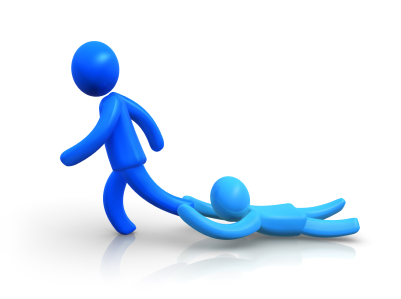 Cluster C:   Gespannen of angstig gedrag
Afhankelijke Persoonlijkheid
Buitensporige behoefte om verzorgd te worden hetgeen leidt tot onderworpen of vastklampend gedrag 
Moeilijk beslissingen te nemen
Laat anderen verantwoordelijkheid nemen
Komt niet uit voor zijn of haar mening
Zoekt relatie om verzorgd te worden
Denkt overal alleen voor te staan
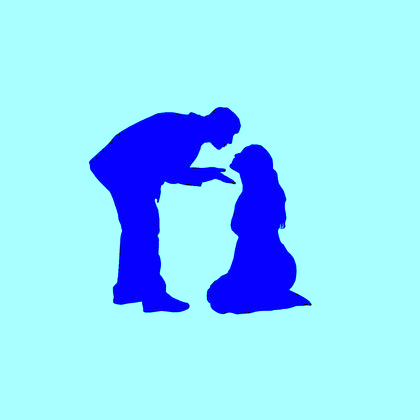 Cluster C:   Gespannen of angstig gedrag
Obsessieve Compulsieve Persoonlijkheid
Preoccupatie met ordelijkheid, perfectionisme, beheersing van psychische en intermenselijke processen ten koste van soepelheid, openheid, efficiëntie.
Vooringenomen met lijsten, details, regels, ordening, organisatie en 
       schema’s. 
Overdreven gewetensvol, nauwgezet, 
       star, koppig en gierig.
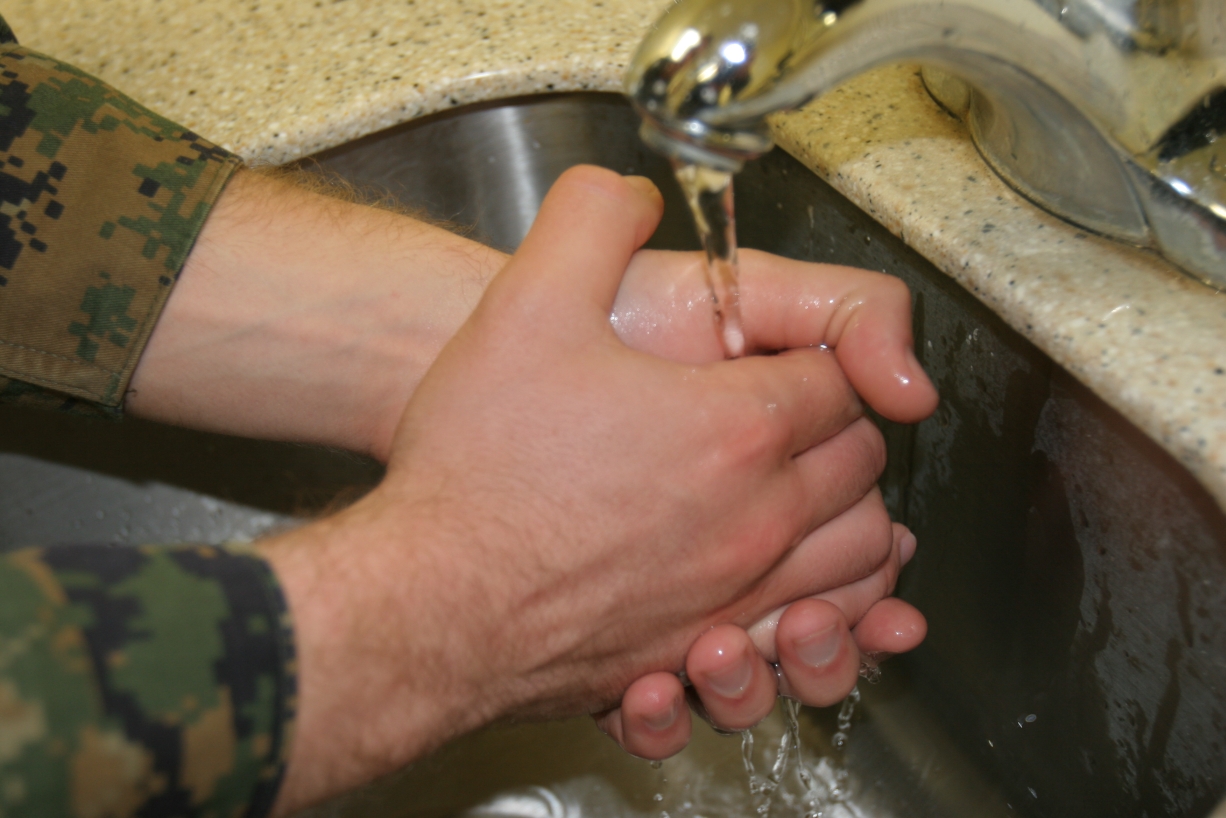 Tot Slot: 
Kwetsbaarheid hoort bij mensen. 

Herken het afwijkende in de mens en laat het een begin zijn van contact, in plaats van het te veroordelen.

Persoonlijkheidsstoornissen hebben de wereld veel leed bezorgd 
maar ook veel diversiteit.

En stel je toch voor hoe de wereld er uit zou zien als iedereen, 
naast jou, ook perfect was……..
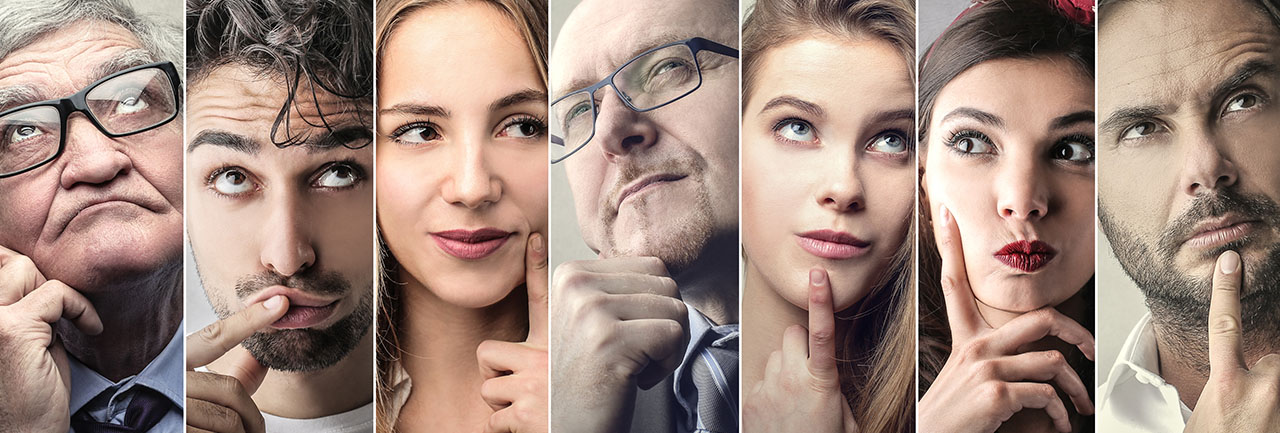